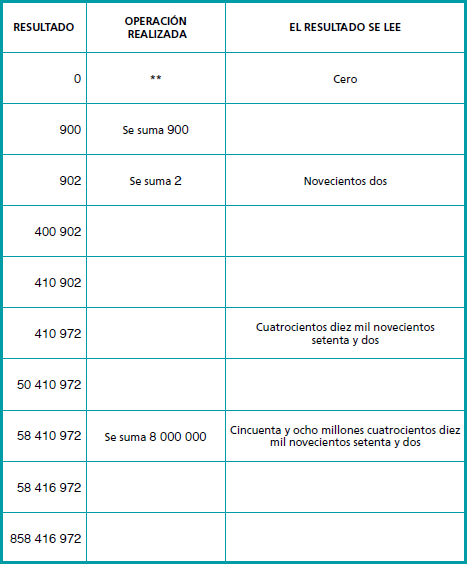 Completa el siguiente cuadro
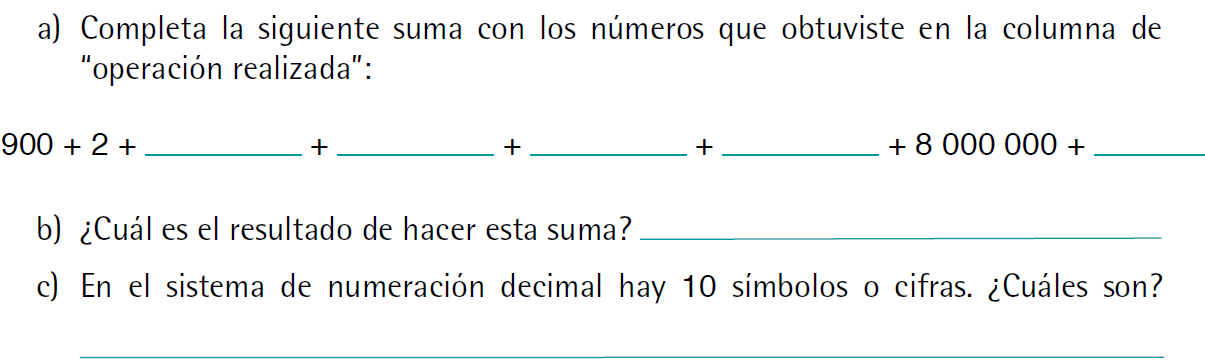